「民都・大阪」フィランソロピー会議規約等の改正について（案）
資料２－１
改正点①　会議の運営方法
＜規約第６条関係＞
【現状・課題】
・15名（令和元年6月現在）のメンバーで構成されており、日程調整に難航し、出席できない委員が生じている。
・それにより、会議体としての機動性・迅速性が担保されていない。（共創分科会の設置承認が遅れた等）
・事務局によるメンバーへの事前説明回り等が、事務局・メンバー双方の負担となっている。
・それにより、委員参加希望者の要望に応えきれない事態が生じている。
【対応策】
・メーリングリストの積極的活用。事前説明廻りの廃止。
・メンバーの招集による開催だけでなくメールによる開催も可能とすることで機動性・迅速性を担保→会議規約に明記
＜規約第7条・分科会運営細則関係＞
改正点②　分科会の運営方法
【現状・課題】
・リーダーの自主的な運営に委ねているにも関わらず、開催形式がリーダーによるメンバーの招集を前提となっていたり、煩雑な手続き（メンバーの選任、開催都度の公表）が多かったりと規定が実態と合っていない。
・細則上、活動状況等の公表の対象が「開催日時や議題、出席者、議事の概要などを記載した議事要旨」となっており、多様な開催形式（ワークショップ・ツアー形式、不特定多数の参加者が集う形など）と合っていない。
・府市のホームページ掲載にあたっては、資料の確認などの対象者があまりにも多く、確認に時間を要する。
【対応策】
・メンバー選任を「議長承認制」から「届出制」に変更
・分科会の活動状況の府市のWEB掲載頻度を「開催したとき（都度）」から「定期的」に変更（四半期～半年に１回程度のイメージ）
※本体会議（事務局）としての一定の関与（状況把握、支援を含む。）が必要なため、議事要旨・資料については引き続き、開催の都度リーダーから提出を求める。
・公表対象を細則上、詳細に規定せず「開催状況等」とし、開催形式に合った公表内容とすることができるようにする。
（参考）メーリングリスト（ML）での意思形成等の流れ
【対象事項】
・会議メンバーの選任、議長の選任、
・分科会の設置及び廃止並びに分科会リーダーの選任（※分科会メンバーは届出制）
・実施事業について（大会に関することを含む。）
（上記対象事項のうち、軽易又は定例のものなど、必ずしもメンバーの招集の必要がないもの）
【想定】
・メンバーの発意による分科会の設置承認
・大会のチラシ・プログラム案など


　議長が必要と判断（上記対象事項のうち、軽易又は定例のものなど、必ずしもメンバーの招集の必要がないもの）
　→　議決事項について事務局からMLにより議事を全メンバーに送付　→（議事についての可否の照会【１週間以上】）
　→　事務局においてメールでの回答を収集（回答がないメンバーには電話連絡必須）
　→　議決（メール回答があったメンバーの過半数）→　事務局からメンバーに議決結果の通知（ML）※同日が開催日
MLでメンバーへ
議題送付
MLでメンバーへ
議決結果通知
事務局
へ指示
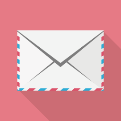 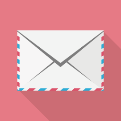 HP
公表
事務局
において
回答
とりまとめ
議長においてメール開催の必要性判断
議題
発生
原則１週間
以上の
照会期間
議長決裁
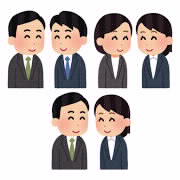 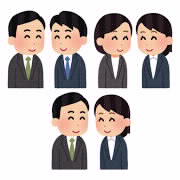 回答がない
メンバーへは
電話で回答依頼
メール回答があったメンバー
の過半数